1
Hierarchical Video Patching with Optimal Server Bandwidth
Helmul hlavacs and Buchinger
University of vienna
2011/11/16
2
2011/11/16
Outline
Introduction
Related Work
Herachical Patching
Performance Analysis
Combination with Batching
Conclusion
3
2011/11/16
Introduction
Patching:
   Using Multicast instead of unicast ,served the parts of the missed video  

Minimize the required resource consumption
   Server Bandwidth 
   Client Bandwidth 
   Client Buffer requirement
   Start-up delay
4
2011/11/16
Related Work
Batching:
 Piggybacking
Periodic Broadcasting
Average waiting time :h/2
Greedy Patching
Grace Patching
5
2011/11/16
Related Work
2.3Hierarchical Approaches:
Fragmented Patching
Stream Merging
Online & Offline algorithms
2.4 Distributed VOD
  Server->clustering
6
2011/11/16
Hierarchical Patching
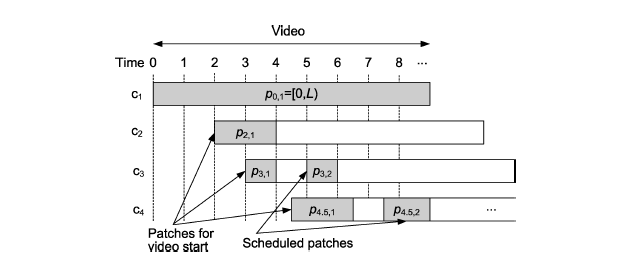 7
2011/11/16
Performance Analysis
Mean Server Bandwidth
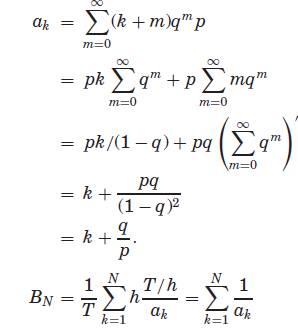 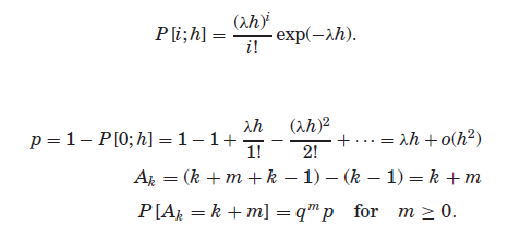 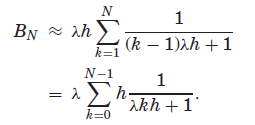 8
2011/11/16
Performance Analysis
9
2011/11/16
Performance Analysis
Reuse of Ongoing Transmission
fd L = (1 − fs)L
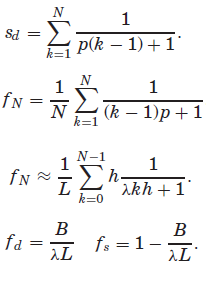 10
2011/11/16
Performance AnalysisPerformance Analysis
4.3 Fragmentation
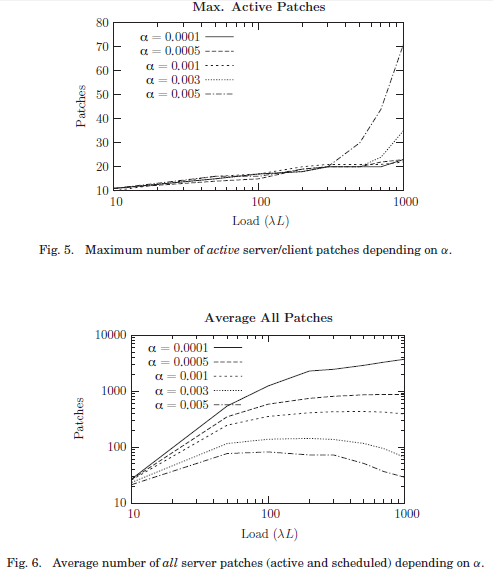 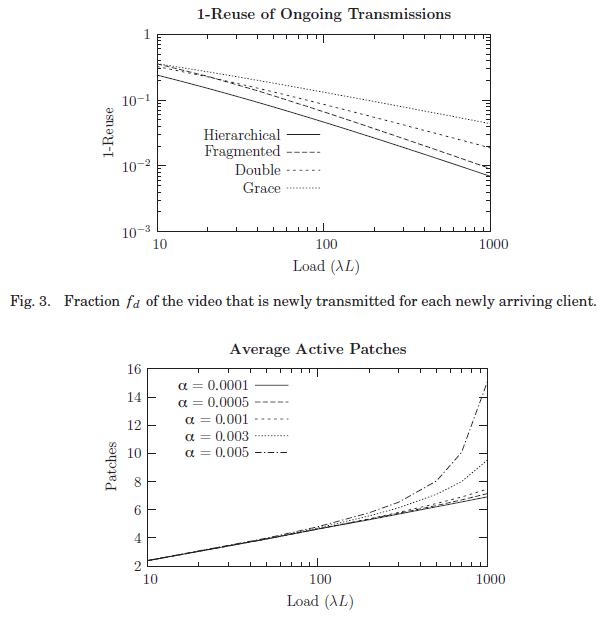 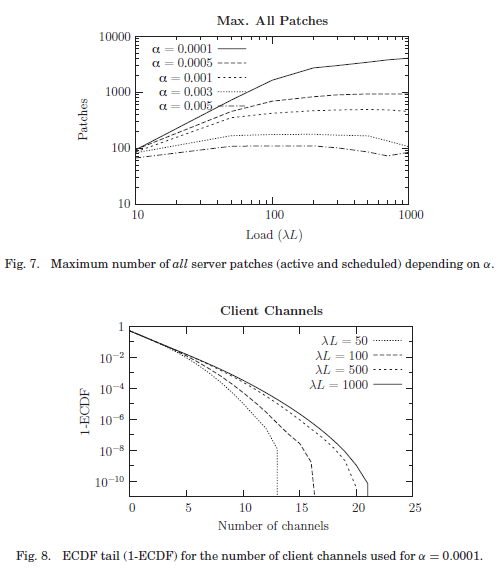 11
2011/11/16
Performance AnalysisPerformance Analysis
4.4Client Channel Distribution
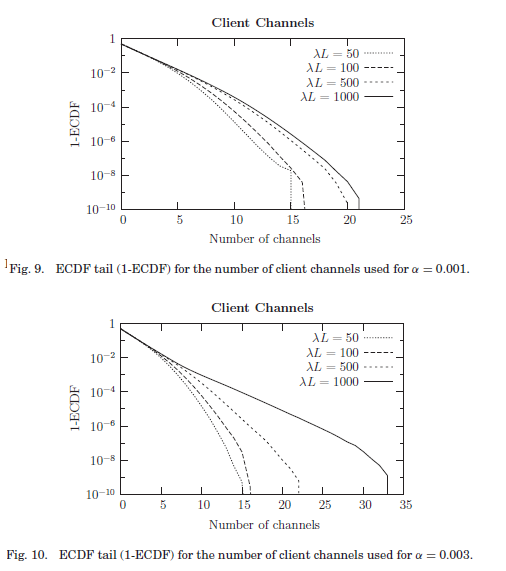 12
2011/11/16
Combination with Batching
13
2011/11/16
Combination with Batching
Infinite Load
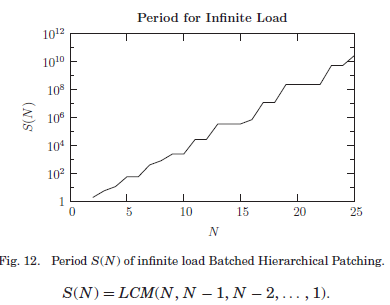 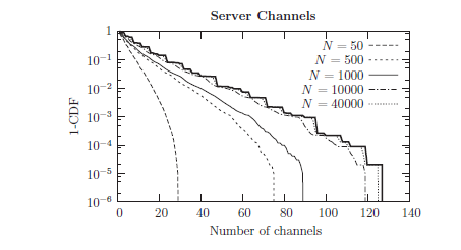 14
2011/11/16
Combination with Batching
Finite Load
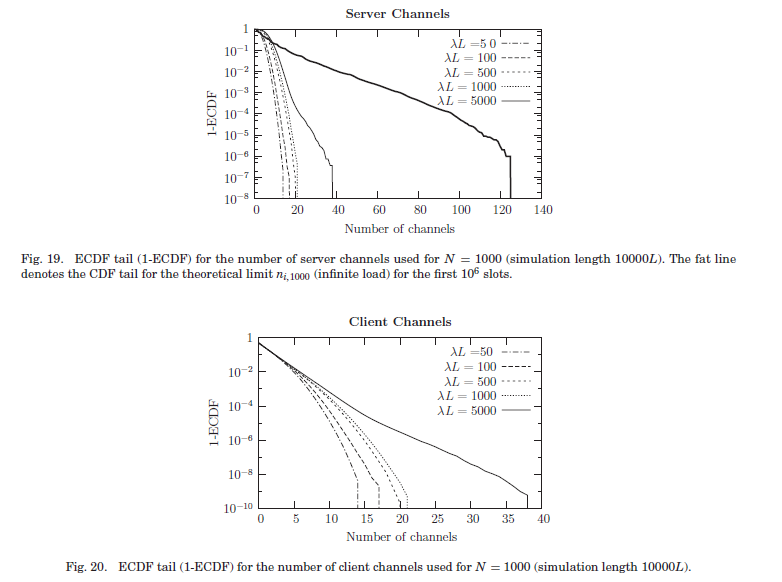 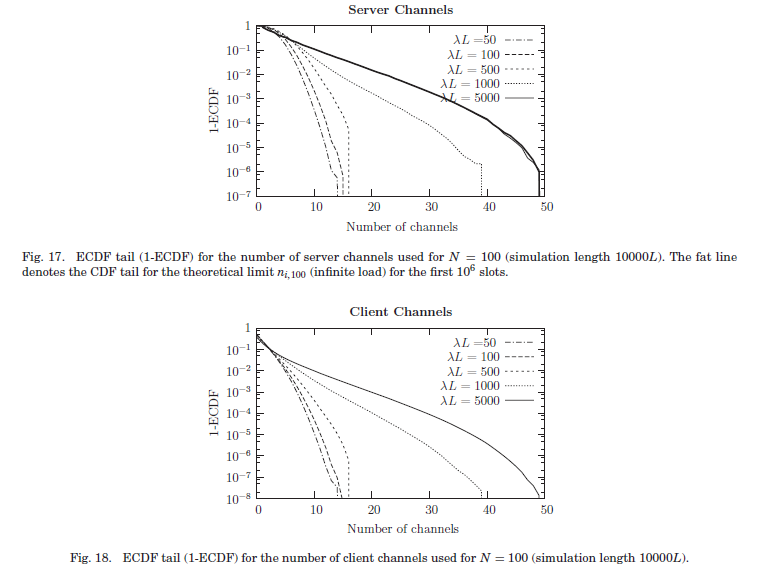 15
2011/11/16
Conclusion
If α increase then required bandwidth increase
    smaller α reach a optimal bandwifth and   number of channels
Trade-Off: α=0.001, λL=1000(patches as low as possible)
Batched Hierarchical Patching used  less bandwidth than fixed start point broadcasting
Trade-Off: N=1000, λL=1000 -> 22 channels